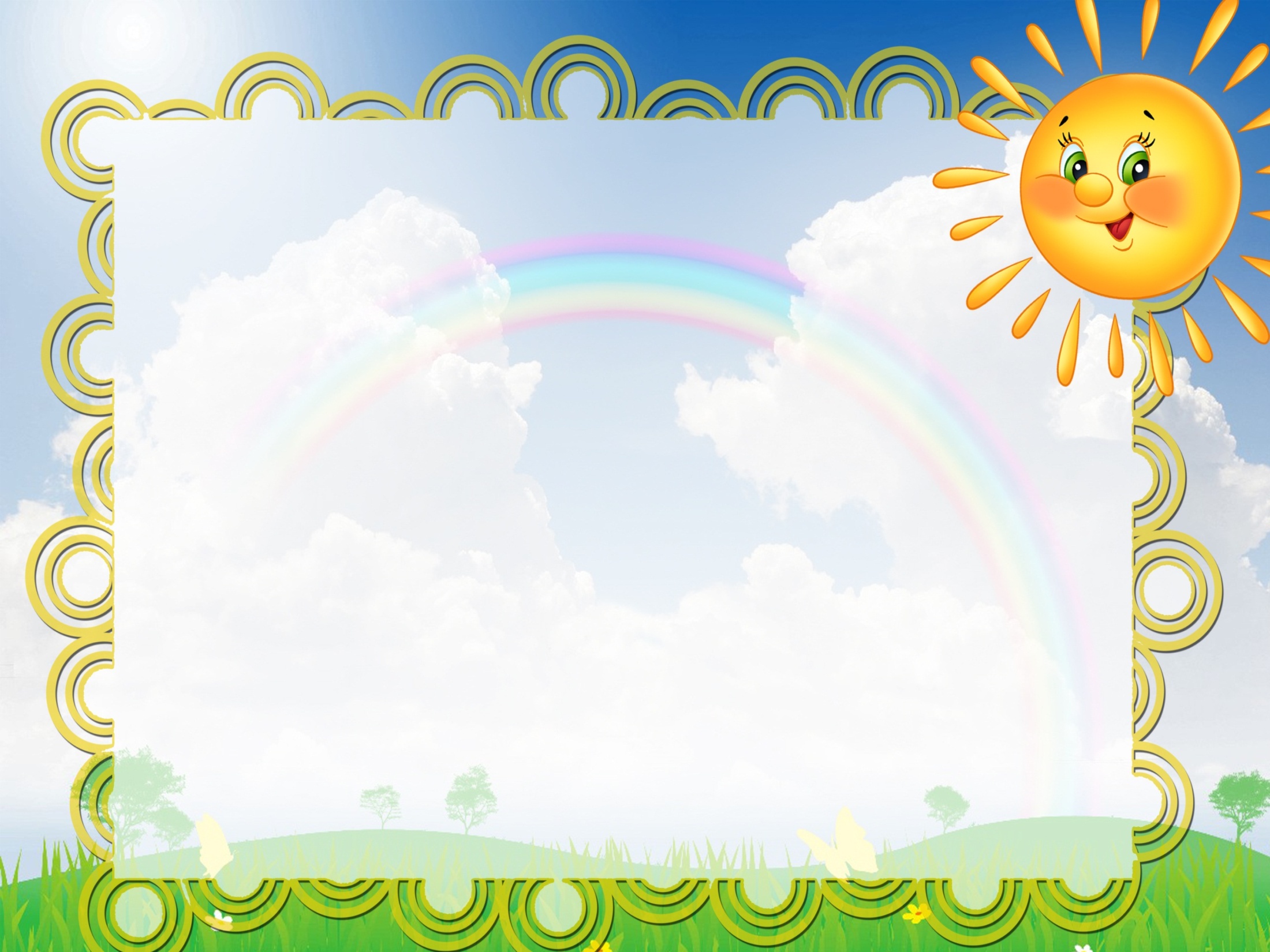 Краткая презентация
 Образовательной программы
дошкольного  образования
муниципального бюджетного дошкольного образовательного учреждения

«Детский сад №3 «Солнышко» Моргаушского  муниципального округа
на 2024 – 2025 уч. г.

(ориентирована на родителей (законных представителей)
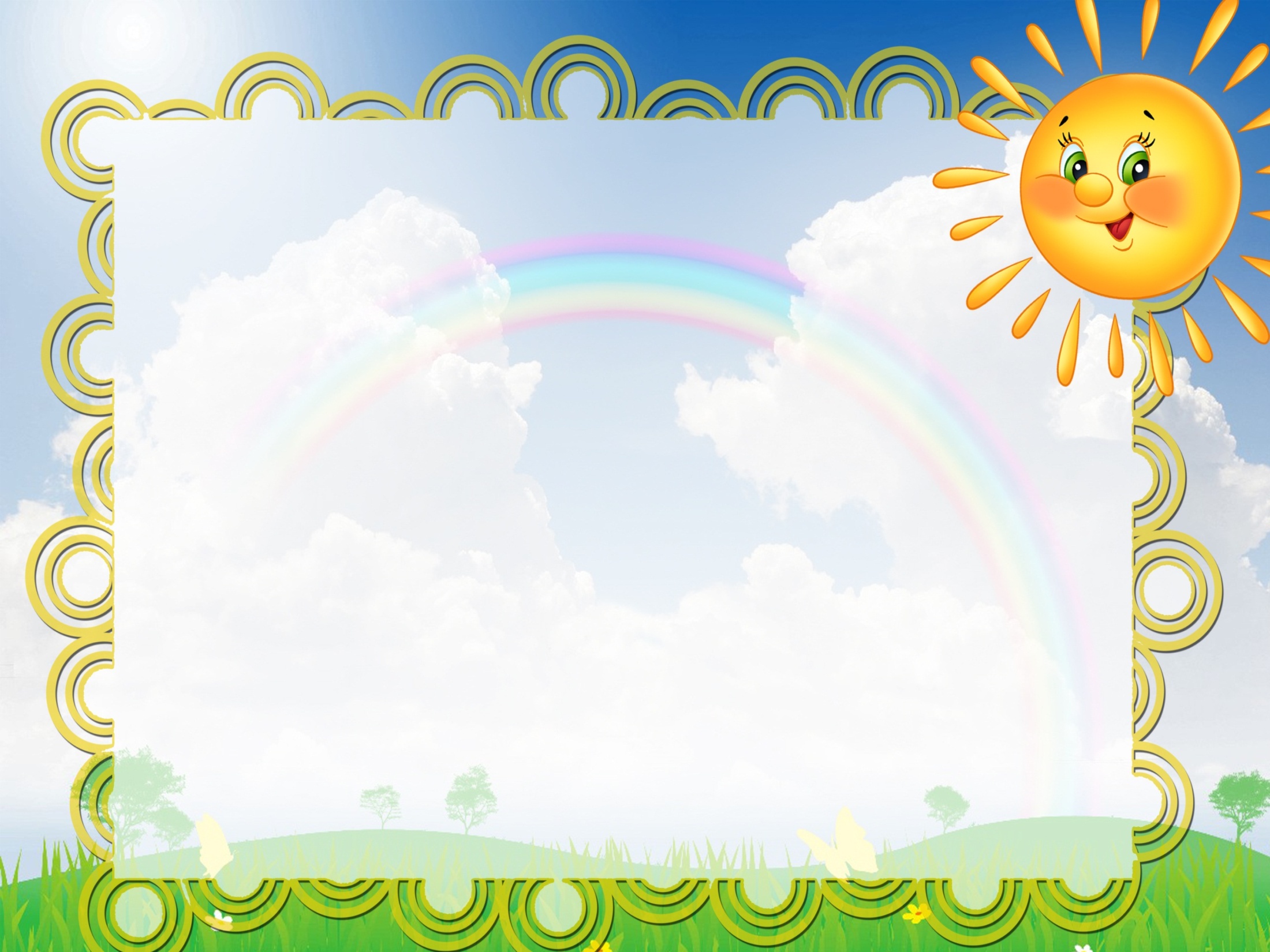 Образовательная программа - 
 это нормативно-управленческий документ дошкольного учреждения, характеризующий специфику содержания образования, особенности организации воспитательно-образовательного процесса, характер оказываемых образовательных услуг

Разработана в соответствии с федеральным государственным образовательным стандартом дошкольного образования, утвержденным приказом Минобрнауки РФ от 17 октября 2013 г. № 1155, зарегистрированном в Минюсте РФ 14 ноября 2013 г., регистрационный № 30384;
 в редакции приказа Минпросвещения России от 8 ноября 2022 г. №955, зарегистрировано в Минюсте России 6 февраля 21023 г., регистрационный №72264)
 и
 федеральной образовательной программой дошкольного образования (утверждена  приказомМинпросвещения России от 25 ноября 2022 г. №1028, зарегистрировано в Минюсте России 28 декабря 2022 г., регистрационный №71847)
Образовательная программа дошкольного образования муниципального бюджетного дошкольного образовательного учреждения  "Детский сад №3 "Солнышко" Моргаушского муниципального округа Чувашской Республики на 2024- 2025 учебный год   принята на Педагогическом Совете (Пртокол №6 от 30. 08. 2024 г.) и утверждена приказом заведующего № 113 -о/д от 30. 08. 2024 г.
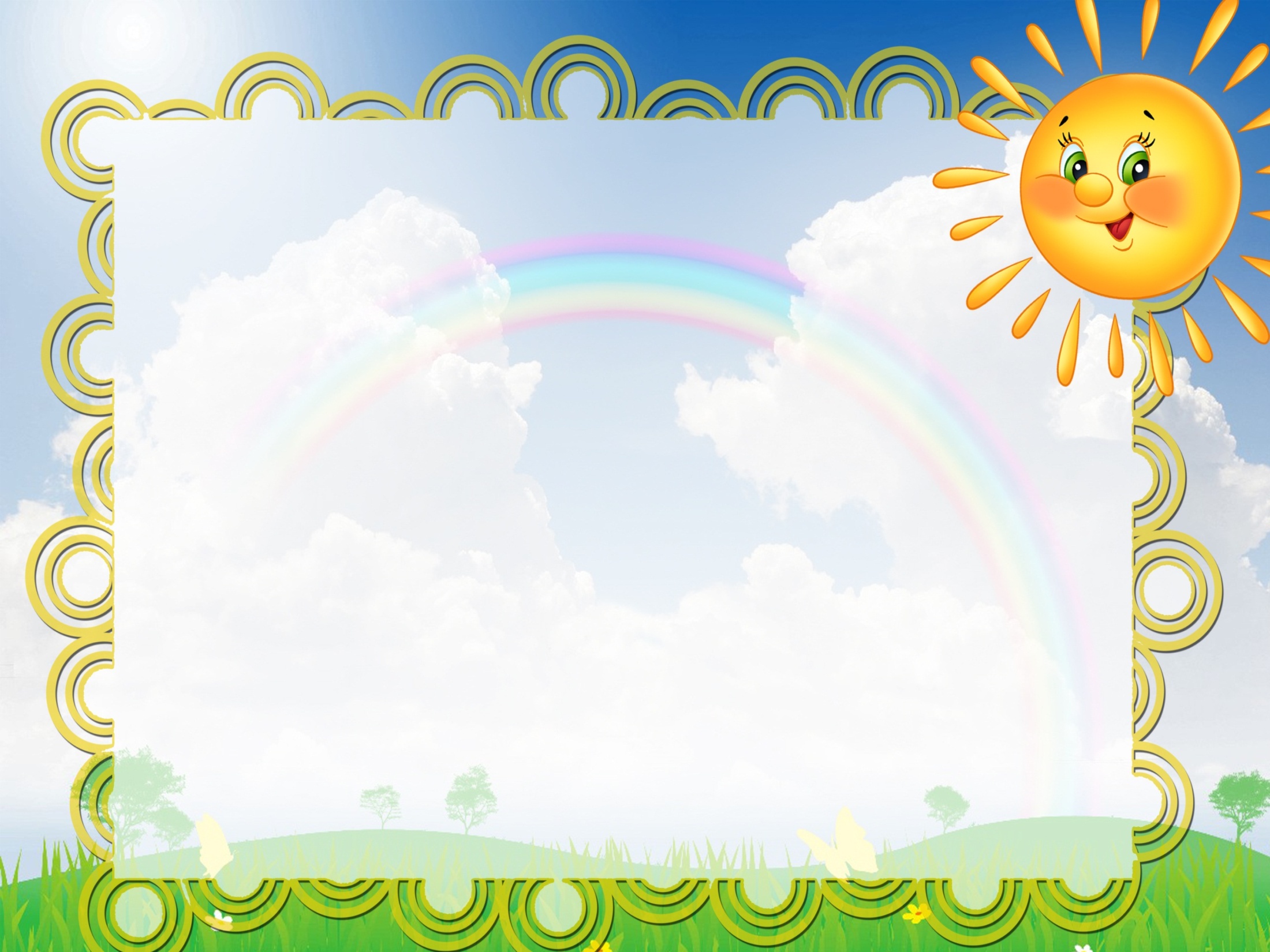 Образовательная программа МБДОУ «Детский сад №3 «Солнышко» Моргаушского муниципального округа позволяет реализовать
 основополагающие функции дошкольного уровня образования:

обучение и воспитание ребенка дошкольного возраста как гражданина Российской Федерации, формирование основ его гражданской и культурной идентичности на соответствующем его возрасту содержании доступными средствами;
создание единого ядра содержания дошкольного образования, ориентированного на приобщение детей к традиционным духовно-нравственным и социо­культурным ценностям российского народа, воспитание подрастающего поколения как знающего и уважающего историю и культуру своей семьи, большой и малой Родины;
создание единого федерального образовательного пространства воспитания и обучения детей от рождения до поступления в общеобразовательную организацию, обеспечивающего ребенку и его родителям (законным представителям) равные, качественные условия дошкольного образования вне зависимости от места проживания».
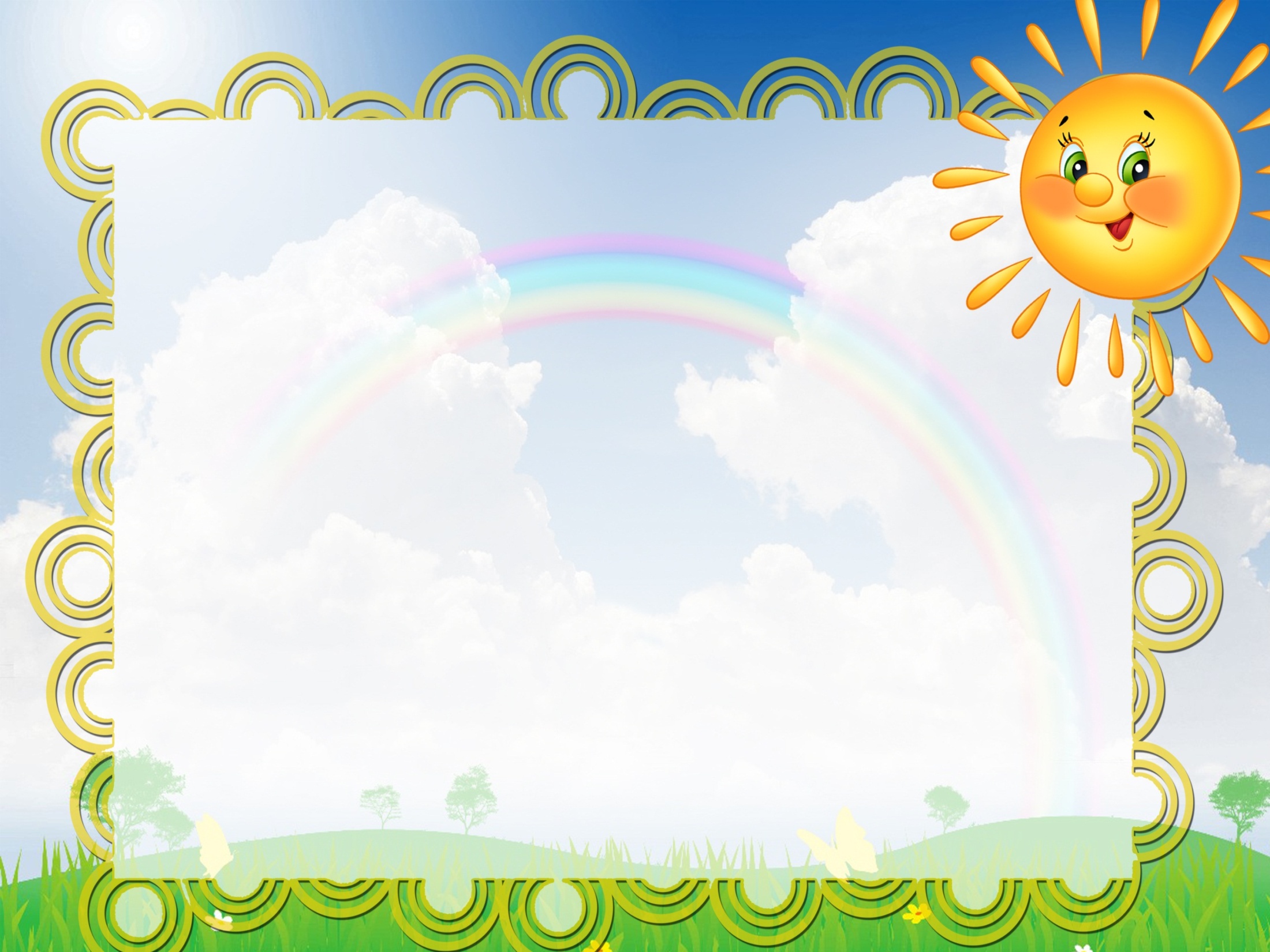 Образовательный процесс в организации осуществляется в соответствии с образовательной программой организации на учебный год, расписанием занятий, календарными планами образовательной деятельности педагогов 
по 5 образовательным областям: 1. Социально-коммуникативное развитие; 2. Познавательное развитие; 3. Речевое развитие; 4. Художественно-эстетическое развитие; 5. Физическое развитие.
 Программа включает  три основных раздела:целевойсодержательныйорганизационный
        В каждом из них отражается обязательная часть и часть, формируемая участниками образовательных отношений. Обязательная часть программы предполагает комплексность подхода, обеспечивая развитие детей во всех пяти взаимодополняющих образовательных областях. 
Обязательная часть программы ДОО соответствует ФОП ДО и составляет не менее 60 процентов от общего объема программы. 
Образовательная программа МБДОУ «Детский сад №3 «Солнышко» Моргаушского муниципального округа включает в себя учебно-методическую документацию, в состав которой входят рабочая программа воспитания, примерный режим и распорядок дня   групп, календарный план воспитательной работы.
Реализация программы ДОО предполагает интеграцию задач обучения и воспитания в едином образовательном процессе, предусматривает взаимодействие с разными субъектами образовательных отношений; обеспечивает основу для преемственности уровней дошкольного и начального общего образования.
Часть, формируемая участниками образовательных отношений, составляет не более 40 процентов и ориентирована:
на специфику национальных, социокультурных и иных условий, в том числе региональных, в которых осуществляется образовательная деятельность;
сложившиеся традиции ДОО;
парциальные образовательные программы и формы организации работы с детьми, которые соответствуют потребностям и интересам детей.
СОДЕРЖАНИЕ ПРОГРАММЫ
В целевом разделе  программы ДОУ представлены: цели, задачи, принципы ее формирования; планируемые результаты освоения программы в младенческом, раннем, дошкольном возрастах, а также на этапе завершения освоения программы; подходы к педагогической диагностике достижения планируемых результатов.
 Содержательный раздел программы ДОУ включает задачи и содержание образовательной деятельности по каждой из образовательных областей для всех возрастных групп обучающихся (социально – коммуникативное, познавательное, речевое, художественно – эстетическое, физическое развитие). В нём представлены описания вариативных форм, способов, методов и средств реализации программы; особенностей образовательной деятельности разных видов и культурных практик и способов поддержки детской инициативы; взаимодействия педагогического коллектива с семьями обучающихся; направления и задачи коррекционно - развивающей работы (далее – КРР) с детьми дошкольного возраста с особыми образовательными потребностями различных целевых групп, в том числе детей с ограниченными возможностями здоровья (далее – ОВЗ) и детей – инвалидов.
В содержательный раздел  программы ДОУ входит рабочая программа воспитания, которая раскрывает задачи и направления воспитательной работы, предусматривает приобщение детей к российским традиционным духовным ценностям, включая культурные ценности чувашского народа, правилам и нормам поведения в российском обществе.
 Организационный раздел  программы ДОО включает описание психолого-педагогических и кадровых условий реализации  программы; организации развивающей предметно-пространственной среды (далее – РППС) в ДОО; материально – техническое обеспечение Программы, обеспеченность методическими материалами средствами обучения и воспитания.
Раздел включает примерные перечни художественной литературы, музыкальных произведений, произведений изобразительного искусства для использования в образовательной работе в разных возрастных группах, а также примерный перечень рекомендованных для семейного просмотра анимационных произведений. 
В разделе представлены примерный режим и распорядок дня в дошкольных группах,  календарный план воспитательной работы.
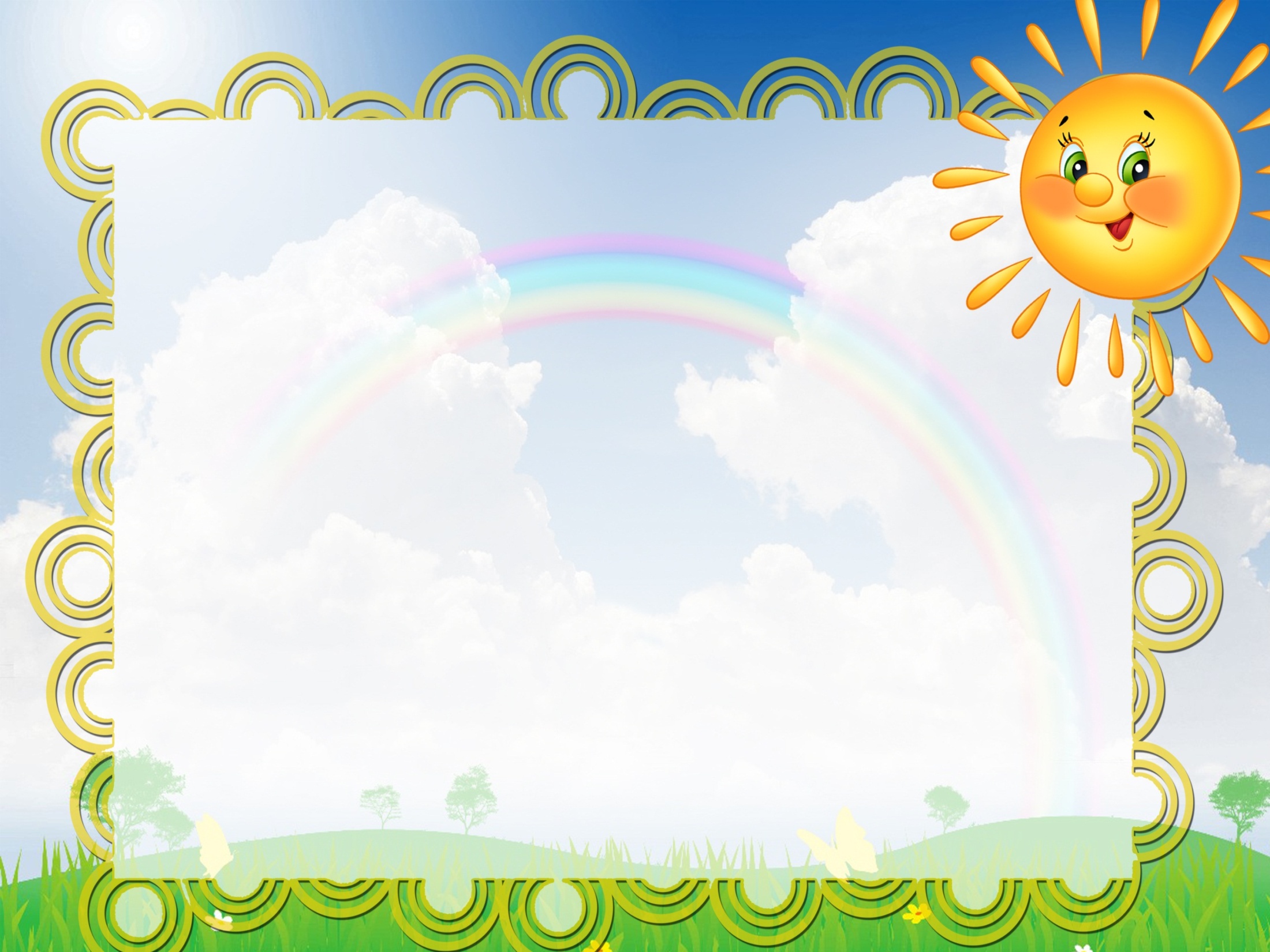 Цель образовательной программы МБДОУ «Детский сад №3 «Солнышко» Моргаушского муниципального округа:
 - Разностороннее развитие ребенка в период дошкольного детства с учетом возрастных и индивидуальных особенностей на основе духовно-нравственных ценностей российского народа, исторических и национально-культурных традиций.

Задачи:
обеспечение единых для Российской Федерации содержания ДО и планируемых результатов освоения образовательной программы ДО;
 приобщение детей (в соответствии с возрастными особенностями) к базовым ценностям российского народа – жизнь, достоинство, права и свободы человека, патриотизм, гражданственность, высокие нравственные идеалы, крепкая семья, созидательный труд, приоритет духовного над материальным, гуманизм, милосердие, справедливость, коллективизм, взаимопомощь и взаимоуважение, историческая память и пре­емственность поколений, единство народов России; создание условий для формирования ценностного отношения к окружающему миру, становления опыта действий и поступков на основе осмысления ценностей;
построение (структурирование) содержания образовательной работы на основе учета возрастных и индивидуальных особенностей развития; 
создание условий для равного доступа к образованию для всех детей дошкольного возраста с учетом разнообразия образовательных потребностей и индивидуальных возможностей;
обеспечение динамики развития социальных, нравственных, патриотических, эстетических, интеллектуальных, физических качеств и способностей ребенка, его инициативности, самостоятельности и ответственности;  
достижение детьми на этапе завершения дошкольного образования уровня развития, необходимого и достаточного для успешного освоения ими образовательных программ начального общего образования;
охрана и укрепление физического и психического здоровья детей, в том числе их эмоционального благополучия;
обеспечение психолого-педагогической поддержки семьи и повышение компетентности родителей (законных представителей) в вопросах образования, охраны и укрепления здоровья детей.
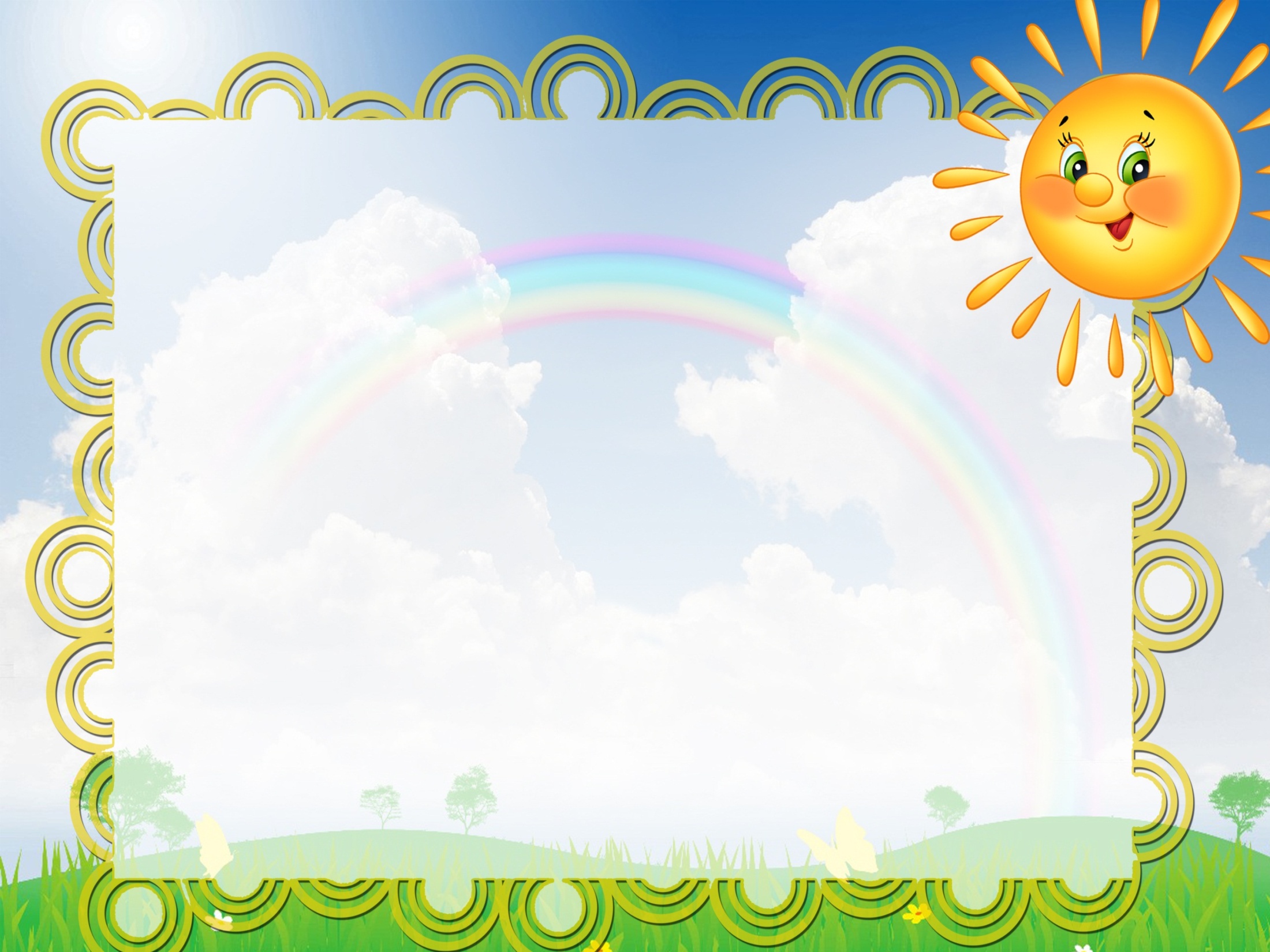 Приоритетным направлением работы нашего дошкольного учреждения  является осуществление деятельности по познавательно – речевому развитию детей. В соответствии с приоритетом  часть, формируемая участниками образовательного процесса, реализуется в соответствии с парциальными  программой:  
Петерсон Л. Г., Кочемасова Е. Е. Парциальная образовательная программа математического развития дошкольников «Игралочка». – М.: Бином. Лаборатория знаний, 2019.
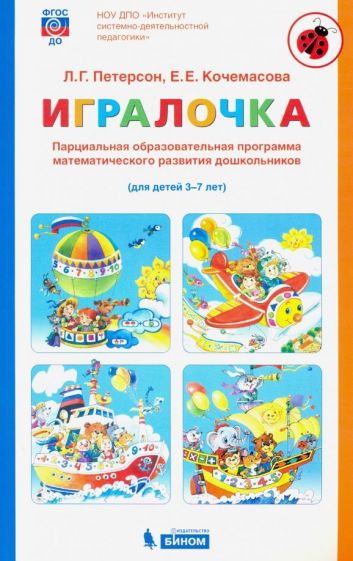 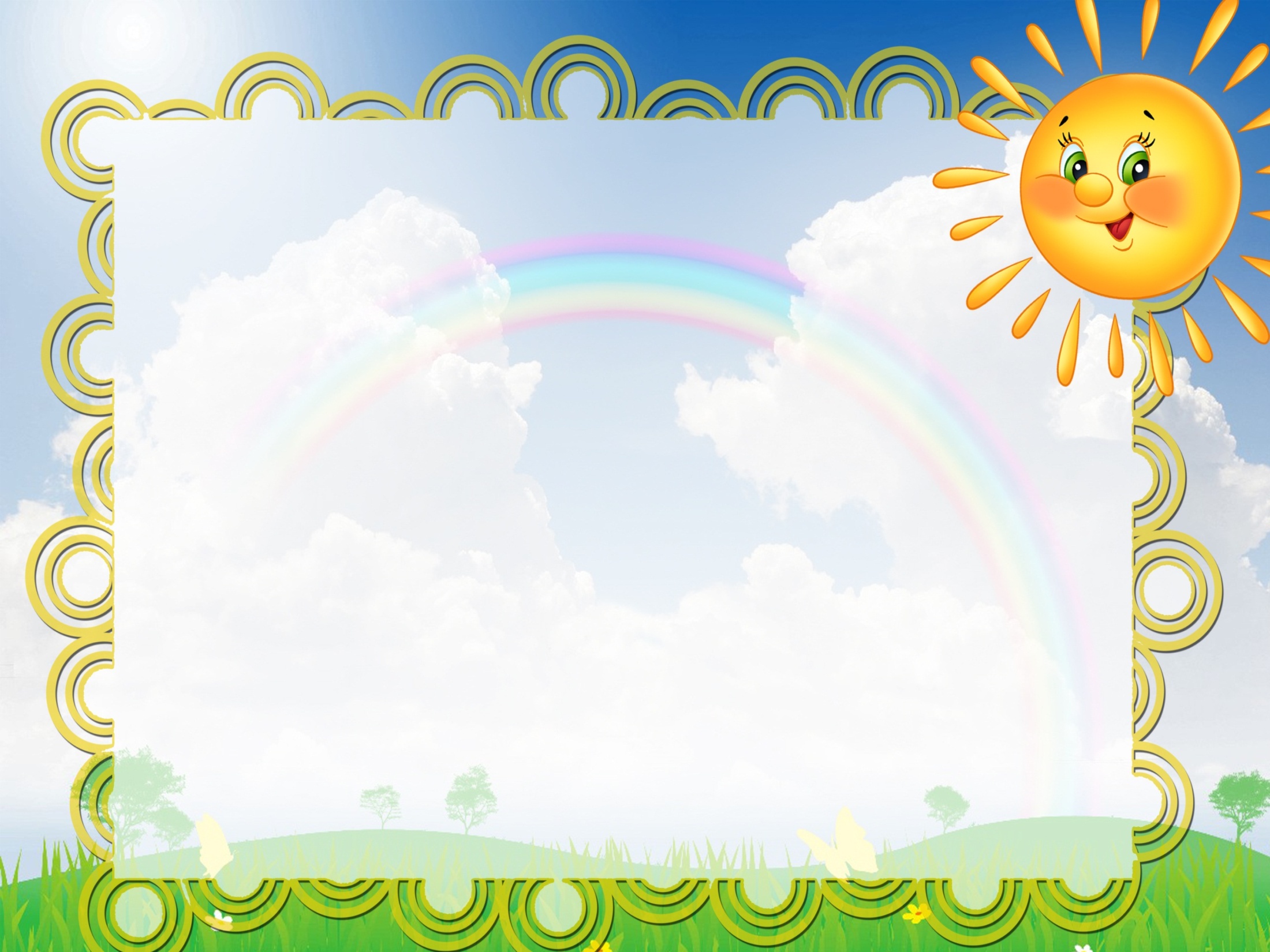 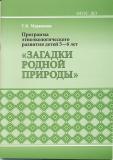 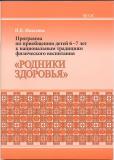 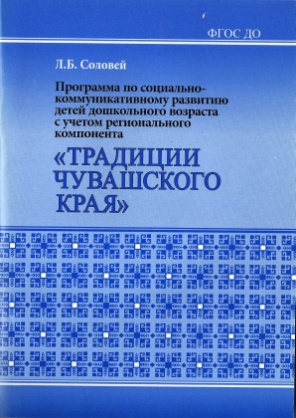 В соответствии с национальной программой развития образования Чувашской Республики актуальным  направлением образования  является формирование у ребёнка начал национального самосознания, уважительного и доброжелательного отношения к людям других национальностей, интереса к национальной культуре и традициям. Их решение обеспечивается за счёт обучения  чуващскому языку, использования краеведческого материала в содержании образования и произведений национальной культуры: народного фольклора, декоративно – прикладного творчества, классического и современного музыкального искусства и литературы. Для реализации данного направления педагогический коллектив детского сада использует следующие программы и педагогические технологии:
 Примерная программа обучения чувашскому языку русскоязычных дошкольников/ С. Г. Михайлова. – Чебоксары: Чуваш. гос. пед. ун-т, 2016;
Программа по социально – коммуникативному развитию детей дошкольного возраста с учётом регионального компонента «Традиции чувашского края": примерная парциальная образовательная программа / Л. Б. Соловей- Чебоксары: Чуваш. кн. изд-во, 2015.
Программа этноэкологического развития детей 5-6 лет "Загадки родной природы": примерная парциальная образовательная программа / Т.В.Мурашкина. - Чебоксары: Чуваш. кн. изд-во, 2015.
Программа по приобщению детей 6-7 лет к национальным традициям физического воспитания "Родники здоровья": примерная парциальная образовательная программа / И.В.Махалова. - Чебоксары: Чуваш. кн. изд-во, 2015.
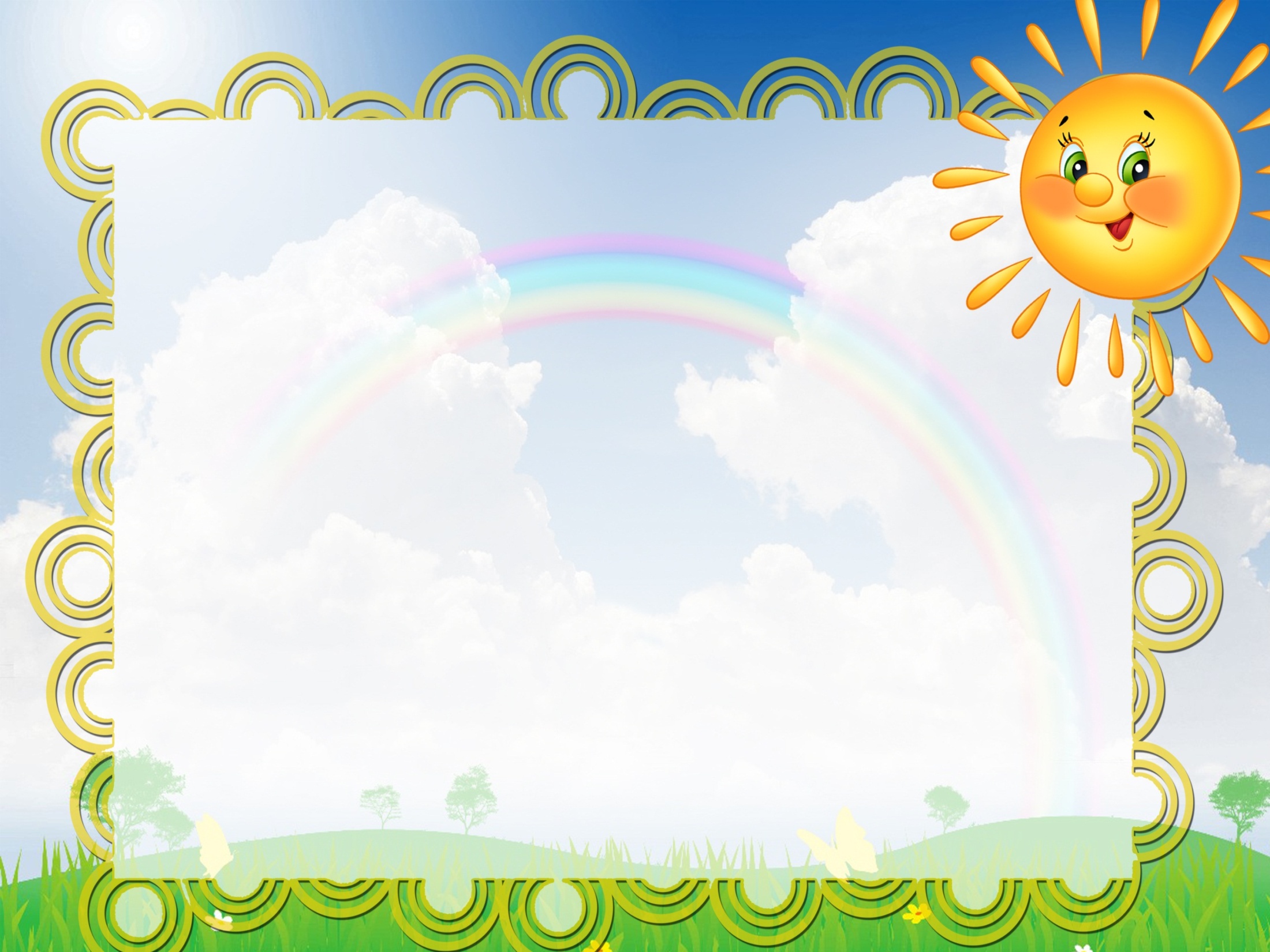 Основные участники реализации программы: воспитанники, родители (законные представители), педагоги.
Общая численность воспитанников  - 188 детей от 1 до 7 лет, среди них:
188 воспитанников посещает 9 возрастных групп:
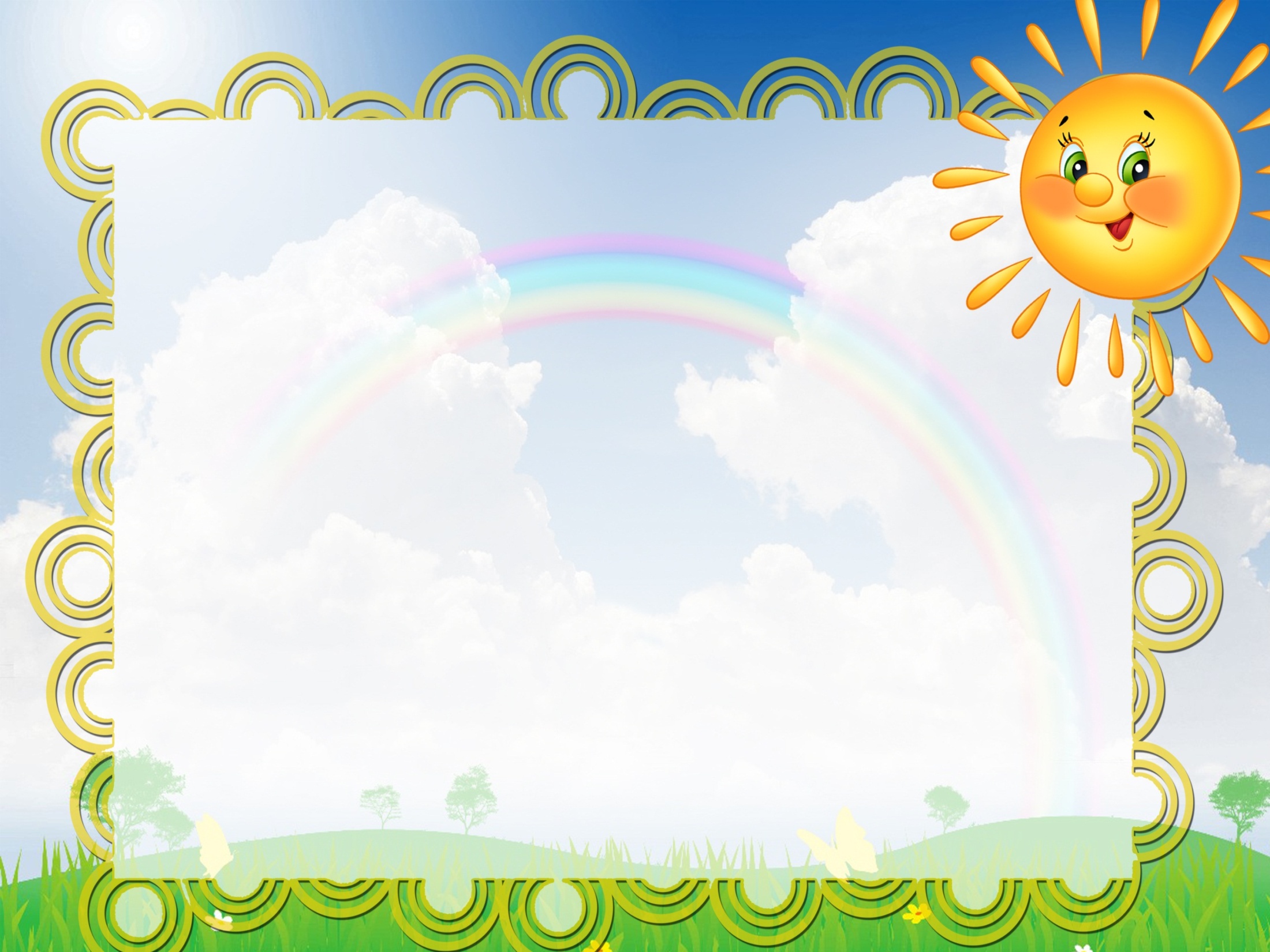 Кадровый потенциалСведения о педагогическом коллективе
Средний возраст педагогического коллектива – 45 лет
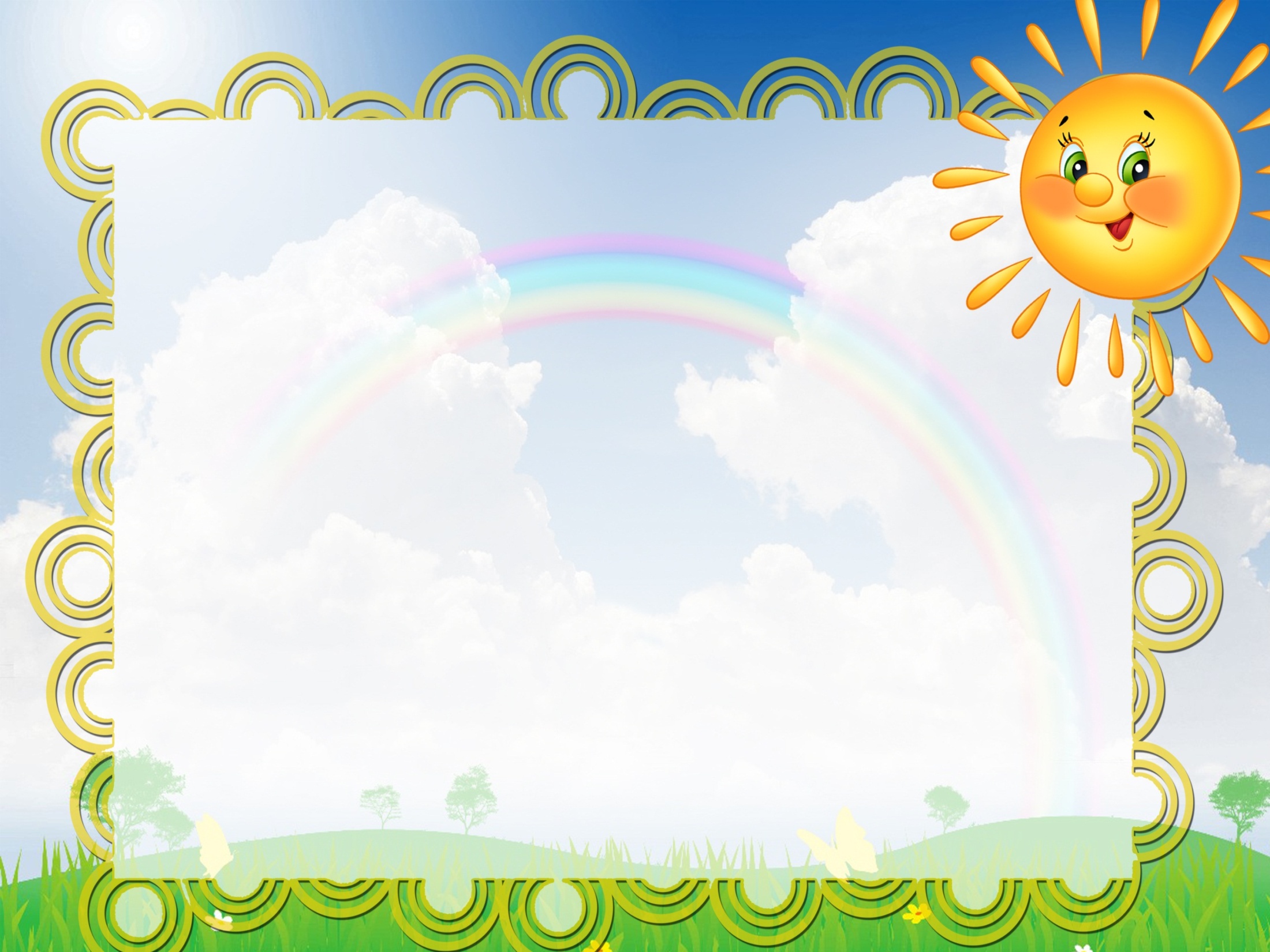 Особенности взаимодействия педагогического коллектива с семьями воспитанников
Ведущая цель взаимодействия нашего детского сада с семьёй – создание в детском саду необходимых условий для развития ответственных и взаимозависимых отношений с семьями воспитанников, обеспечивающих целостное развитие личности ребёнка, компетентности его родителей, заключающийся в способности разрешать разные типы социально – педагогических ситуаций, связанных с воспитанием ребёнка.
Основные задачи:
изучения отношения педагогов и родителей к различным вопросам воспитания. Обучения, развития детей. Условий организации разнообразной деятельности в детском саду и семье;
знакомство педагогов и родителей с лучшим опытом воспитания детей дошкольного возраста в детском саду и семье, раскрывающим средства, формы и методы развития важных интегративных качеств ребёнка (любознательности, эмоциональной отзывчивости, способности выстраивать взаимодействия со взрослыми и сверстниками др.), а также знакомство с трудностями, возникающими в семейном и общественном воспитании дошкольников;
информирование друг друга об актуальных задачах воспитания и обучения детей на разных возрастных этапах их развития и о возможностях детского сада и семьи в решении этих задач;
создание в детском саду условий для разнообразного по содержанию и формам сотрудничества, способствующего развитию конструктивного взаимодействия педагогов и родителей с детьми, возникновению чувства единения, радости, гордости за полученные результаты;
привлечение семей воспитанников к участию в совместных с педагогами мероприятиях, организуемых в районе, республике;
поощрение родителей за внимательное отношение к разнообразным стремлениям и потребностям ребёнка и создание необходимых условий для их удовлетворения в семье.
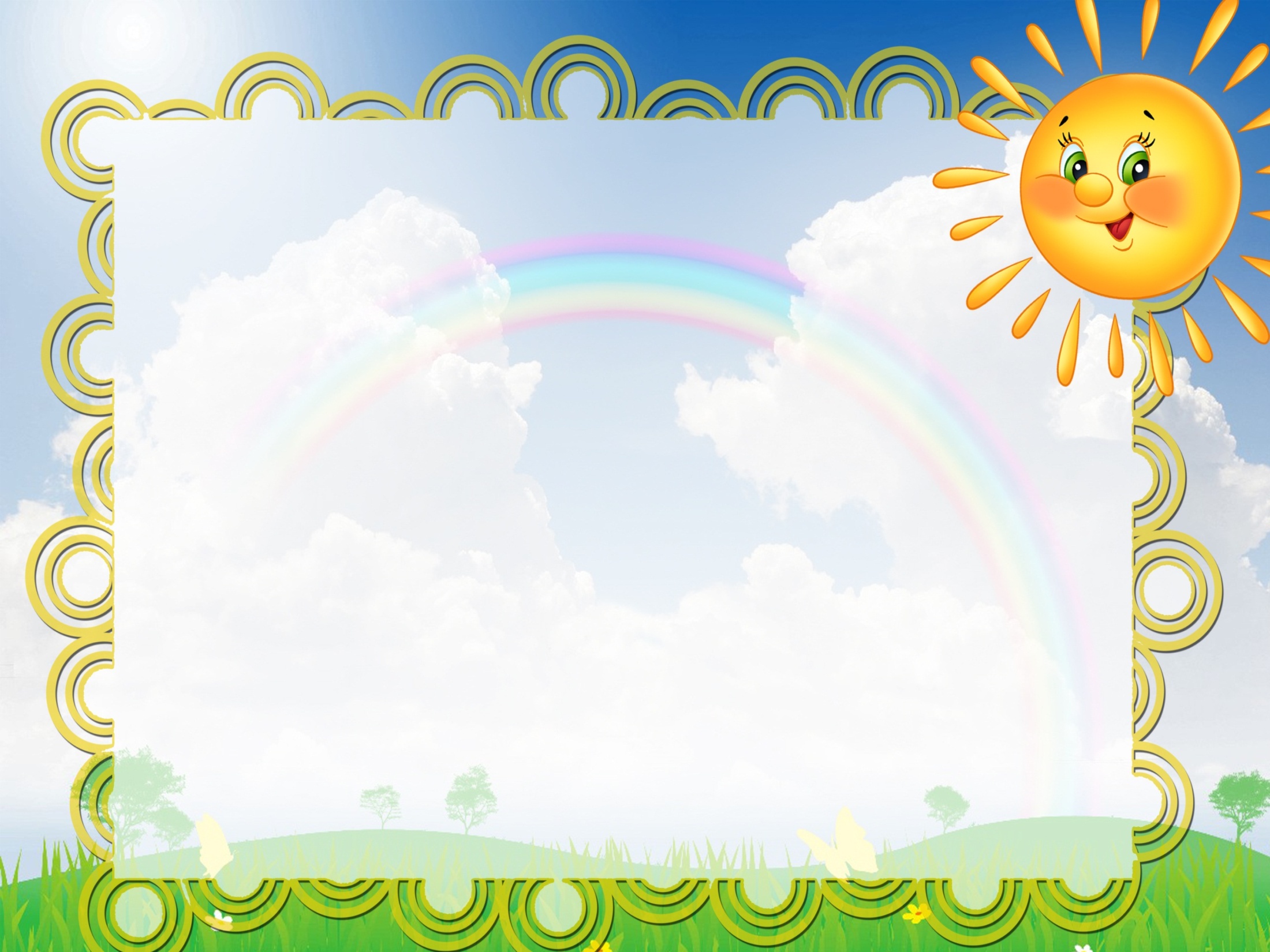 Взаимодействие с семьёй